Основи генетики людини.   Мінливість. Мутації.
Мінливість
Спадкова або генетична мінливість
Комбінативна мінливість
Мутаційна мінливість
Мутації, їх класифікація
Неспадкова або модифікаційна мінливість
Фенокопії.
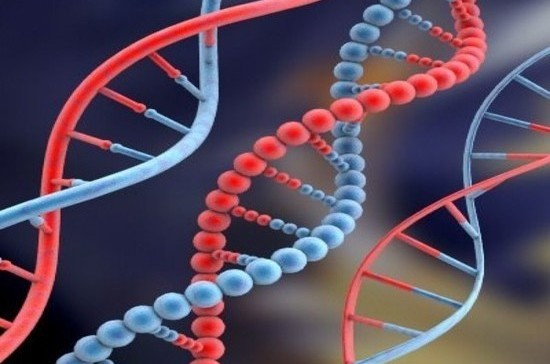 Основні поняття
Мінливість – властивість організмів набувати нових ознак в процесі онтогенезу. 
Взаємодія живих організмів  із довкіллям (фізичні, географічні, хімічні, біологічні, соціальні чинники) зумовлює та спричинює  мінливість.
Неспадкова або модифікаційна мінливість зумовлена зміною фенотипу під впливом чинників довкілля.
Спадкова або генетична мінливість зумовлена зміною спадкового апарату клітини та фенотипу під впливом чинників довкілля.
Спадковий апарат: ДНК, іРНК - генотип, хромосоми – каріотип.
Спадкову мінливість поділяють на мутаційну і комбінативну.
Комбінативна мінливість зумовлена появою нових поєднань генів у генотипі в межах хромосом.
Джерелами комбінативної мінливості є:
- кон’югація гомологічних хромосом у профазі, кросинговер;
- незалежне розходження гомологічних хромосом в анафазі першого мейотичного поділу;
- випадкове поєднання алельних генів при злитті гамет під час запліднення.
Комбінативна мінливість властива організмам, які розмножуються статево або вегетативно. Проте, нові комбінації генів досить часто порушуються. 
Тому для закріплення бажаних ознак вчені використовують близькоспоріднене схрещування і безстатеве розмноження.
Джерело комбінативної мінливості: кон’югація гомологічних хромосом у профазі, кросинговер
Джерело комбінативної мінливості: Незалежне розходження гомологічних хромосом в анафазі першого мейотичного поділу
Джерело комбінативної мінливості: випадкове поєднання алельних генів гомологічних хромосом при злитті гамет під час запліднення
Мутаційна мінливість
виявляється у стійких змінах генотипу або каріотипу, що виникли раптово або індуковано й викликають зміни цілих хромосом, їх частин або окремих генів – мутаціях
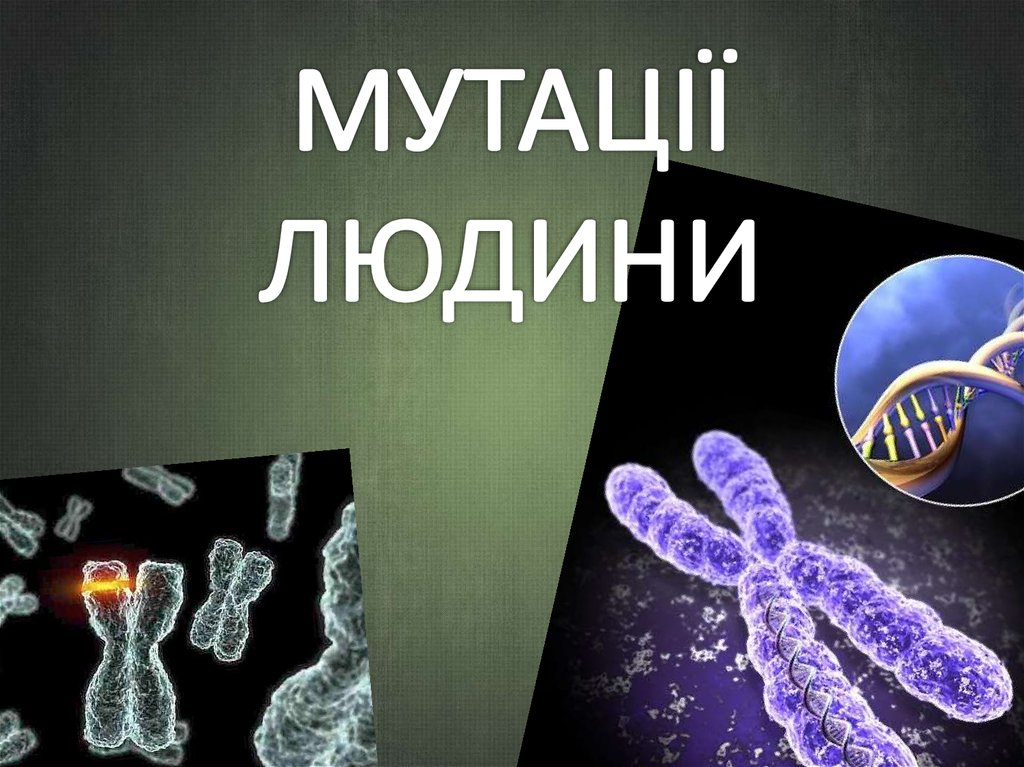 Мутації (від лат. - зміна ) – стійкі зміни генетичного матеріалу, які виникають раптово або індуковано і зумовлюють порушення тих чи інших спадкових ознак організму. 
Основи мутаційної теорії заклав нідерландський вчений, ботанік і генетик  Г.де Фріз. 
 Основні  положення мутаційної теорії:  
мутації  - це дискретні зміни спадкового матеріалу;
це випадкове раптове явище;
можуть бути стійкими  і успадковуватись; 
не утворюють неперервних рядів мінливості ( на відмінну від модифікацій);
можуть бути корисними, шкідливими і нейтральними.
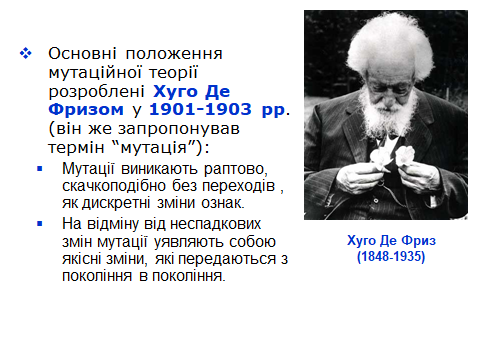 Класифікація  мутацій 
І. Залежно від типу клітин у яких вони виникають:
генеративні  (у статевих клітинах) - успадковуються при статевому розмноженні;
соматичні (у соматичних клітинах) - при нестатевому та вегетативному розмноженні.
 ІІ. Залежно від впливу на життєдіяльність організмів:
летальні - спричинюють смерть;
сублетальні - знижують  життєздатність;
нейтральні - за певних умов не впливають на життєдіяльність;
корисні - за певних умов підвищують життєдіяльність;
стерильні - спричинюють зниження плодючості.
 ІІІ. Залежно від причини виникнення:
спонтанні - неочікувані;
індуковані - спрямовані.  Уперше індуковані мутації були отримані Г. А. Надсоном і Г. С. Філіпповим (1925) при опроміненні грибів Радієм і Г. Меллером (1927) при опроміненні мух дрозофіл рентгенівськими променями. 
 ІV. За виявами у фенотипі: 
морфологічні - зміни в будові;
фізіологічні - зміни в процесах життєдіяльності;
біохімічні - зміни у хімічному складі.
V. За виявами у генотипі:
домінантні - зумовлені домінатним алелем;
із проміжним характером успадкування – неповне домінування.
рецесивні - зумовлені рецесивним алелем.
VІ. За локалізацією у клітині:
ядерні - зміни на рівні ядра;
позаядерні, цитоплазматичні - зміни в цитоплазмі.
VІІ. Залежно від характеру змін генетичного апарату:
геномні - зумовлені зміною кількості  хромосом в геномі;
хромосомні - спричинені порушенням структури хромосом;
генні - викликані  зміною складу і структури молекули ДНК.
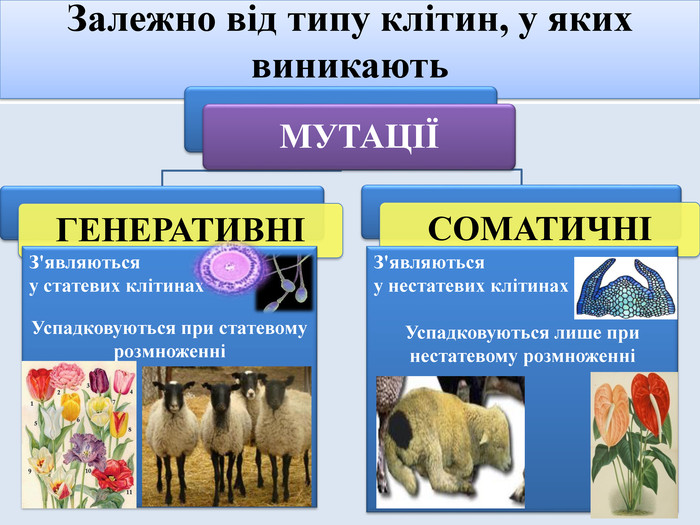 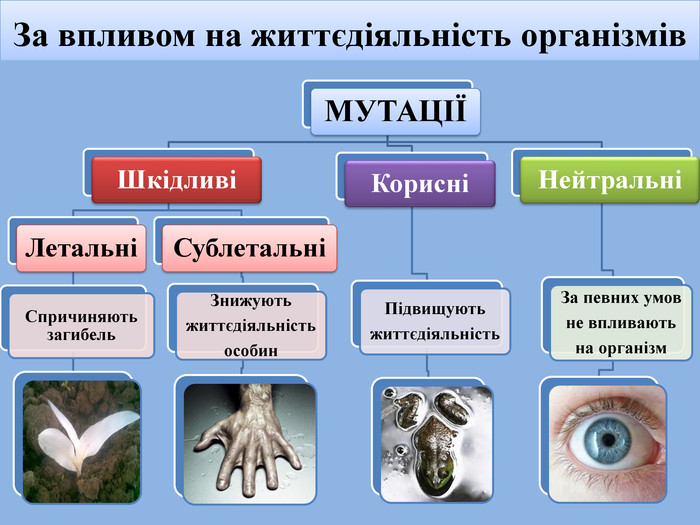 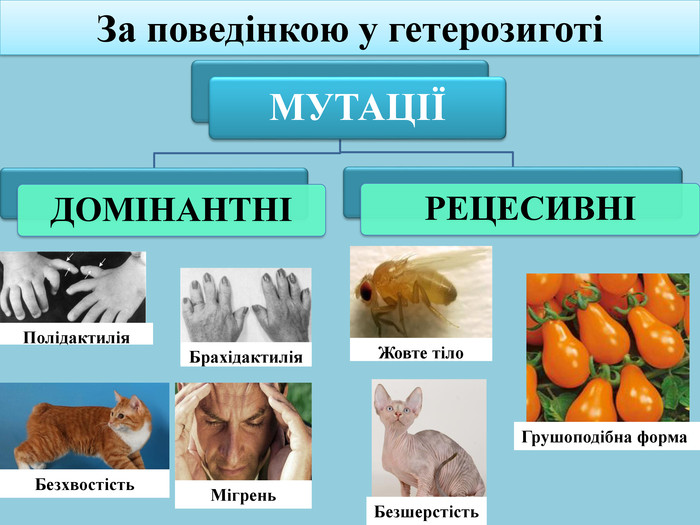 Геномні мутації:
Геном – це сукупність генів, які характеризують гаплоїдний набір хромосом виду. 
У людини 23 пари хромосом. Геном 23, 22+Х, 22+Y.
 Різновидами геномних мутацій є поліплоїдія та гетероплоїдія.
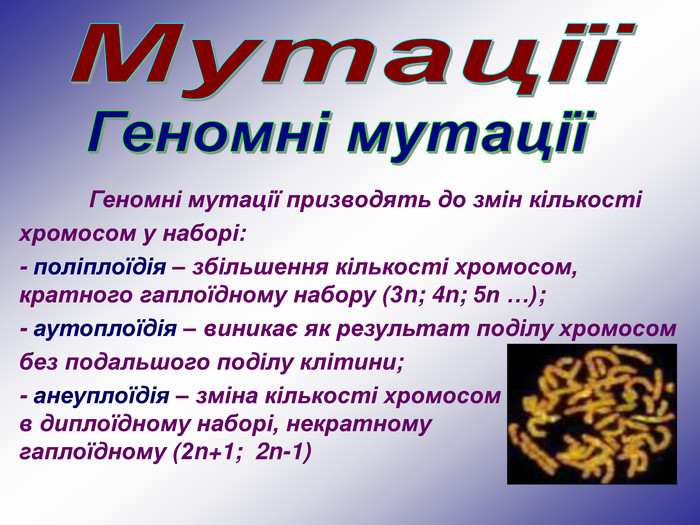 Поліплоїдія поділяється на автоплоїдію і алоплоїдію. 
Автоплоїдія характеризується кратним збільшенням кількості  хромосом генома одного виду під час мітозу, мейозу та першого поділу зиготи. Більшість культурних рослин є поліплоїдами з каріотипом 3n, 4n, 5n. Так, поліплоїдні сорти цукрового буряка мають вищу врожайність на 10-20%, ніж диплоїдні. 

Алоплоїдія характеризується кратним збільшенням кількості хромосом генома різних видів. Вітчизняний вчений Г.Д. Карпаченко створив гібрид редьки та капусти з 18 хромосомами, з яких 9 хромосом від редьки і 9 -  від капусти. Ці гібриди мали квіти, але насіння не утворювали. Стерильність гібридів була зумовлена тим, що хромосоми редьки і капусти не кон’югують між собою, тому гамети залишаються нежиттєздатними.
Поліплоїдія може виникати внаслідок поділу хромосом, який не супроводжується поділом клітини, та утворення гамет із нередукованою кількістю хромосом при  порушенні  мейозу, а також в результаті злиття соматичних клітин або їхніх ядер. Поліплоїдія сприяє збільшенню  розмірів організмів, підвищує рівень процесів життєдіяльності та продуктивності, є одним  з механізмів утворення нових видів, сортів рослин. Наприклад, м’яка пшениця, садова суниця.
Гетероплоїдія характеризується незбалансованою зміною кількості хромосом. 
Розрізняють такі типи:
моносомія –  втрата однієї хромосоми з  гомологічної пари;
нулісомія –відсутність однієї пари гомологічних хромосом, спричинює нежиттєздатність організму;
трисомія - поява зайвої хромосоми в  гомологічній парі;
полісомія – поява двох і більше зайвих хромосом в гомологічній парі.
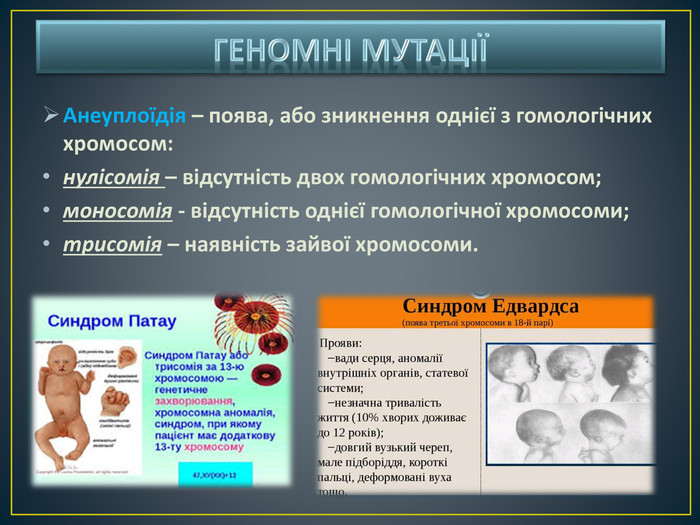 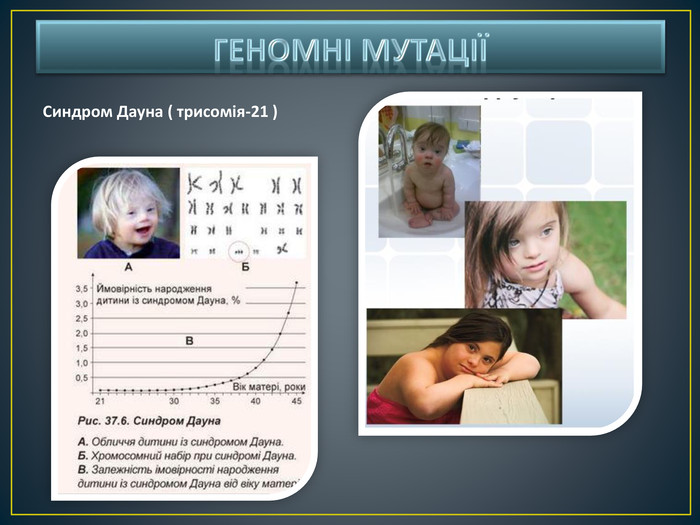 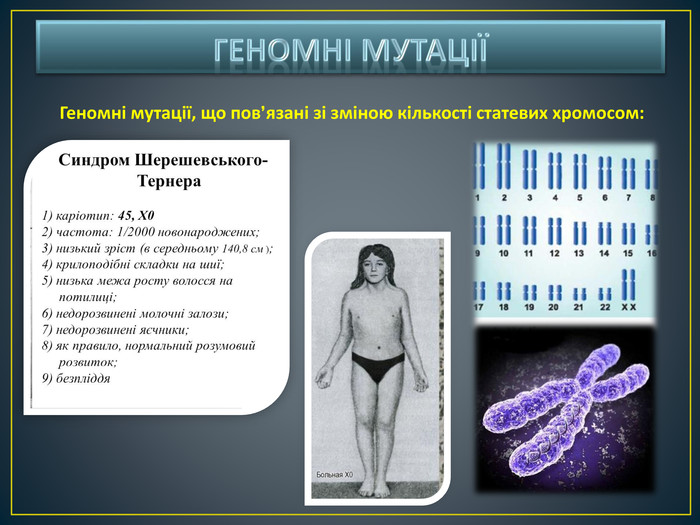 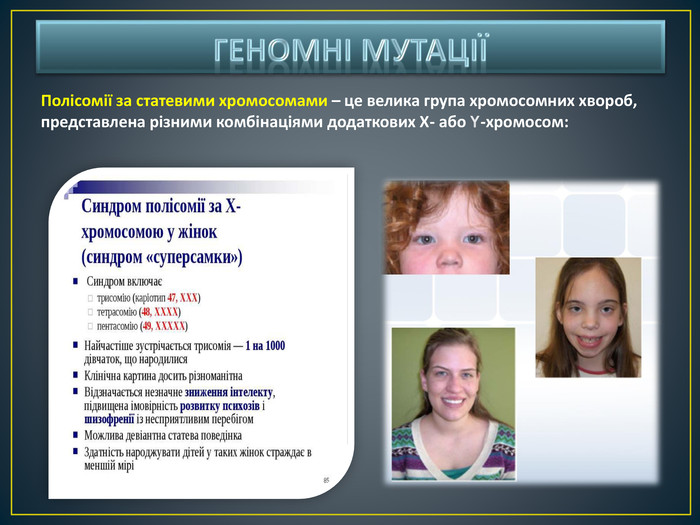 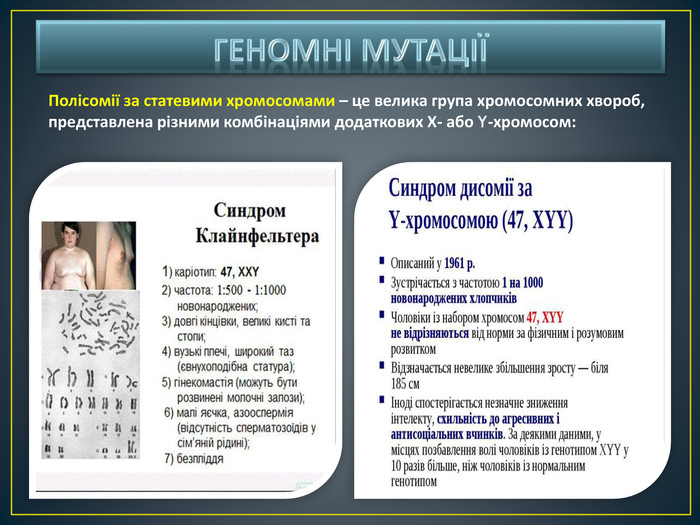 Хромосомні мутації, або аберації виникають у результаті перебудови хромосом, що розриваються і утворюються фрагменти, які потім об’єднуються. Але первинна структура хромосом не відновлюється. 
Бувають внутрішньо хромосомні та міжхромосомні перебудови. 
	Серед внутрішньо хромосомних виділяють: 
делеція – втрата частини, або плеча хромосоми; 
дуплікація – подвоєння окремих ділянок хромосом;
інверсія –поворот частини хромосоми на 180º;
Міжхромосомні перебудови характеризуються обміном ділянок негомологічних хромосом:
- транслокація – обмін генетичним матеріалом між негомологічними хромосомами, під час якого змінюється порядок розміщення генів у хромосомі, до якої приєднався фрагмент. 
	Хромосомні мутації спричиняють зміну функціонування генів. Як і поліплоїдія, вони відіграють важливу роль в утворенні нових видів. Проте хромосомні аберації призводять до зниження життєдіяльності людини.
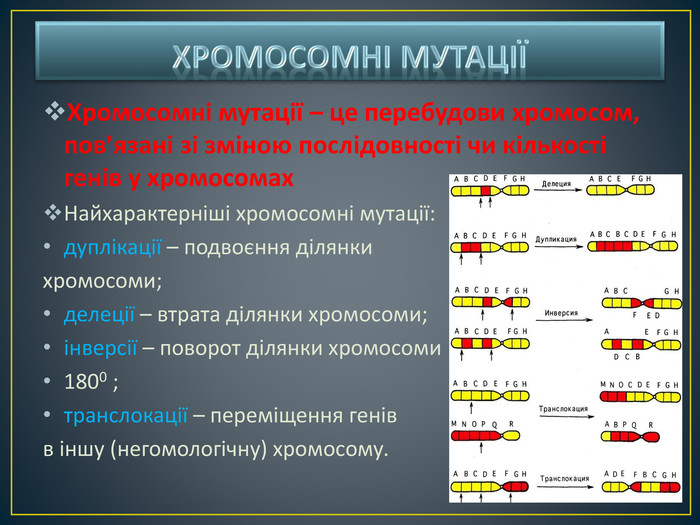 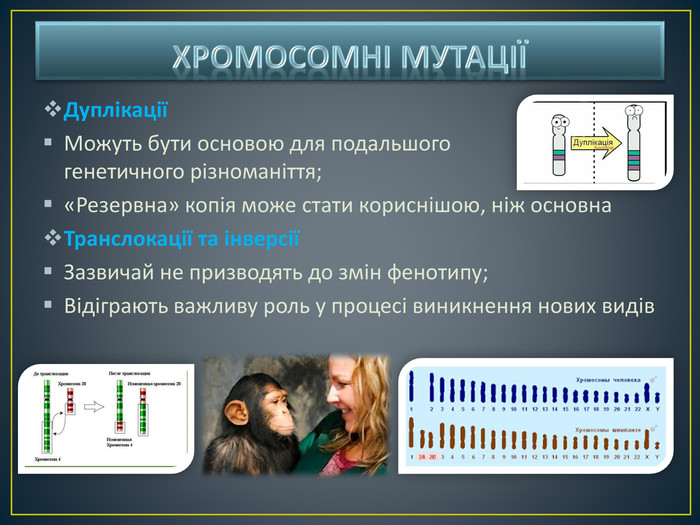 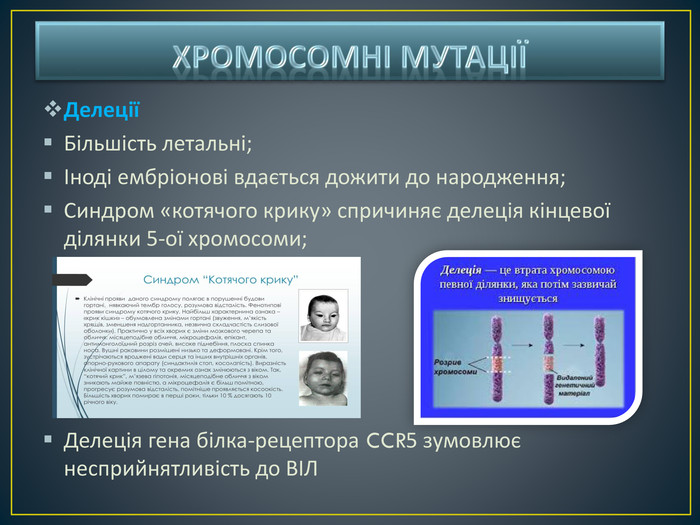 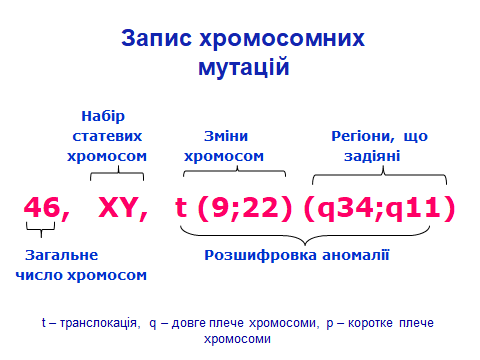 Генні або точкові мутації пов’язані  зі зміною послідовності нуклеотидів в молекулі ДНК:
випадання окремих нуклеотидів,
випадання генетичних кодонів,
випадання фрагментів,
поява зайвих окремих нуклеотидів, генетичних кодонів, фрагментів,
заміна окремих нуклеотидів, генетичних кодонів, фрагментів,
зміна порядку розташування окремих нуклеотидів, генетичних кодонів, фрагментів. 
Внаслідок генних мутацій виникають нові алелі. Цей тип мутацій може торкатись будь-яких ознак організмів, і тривалий час передаватись із покоління в покоління.
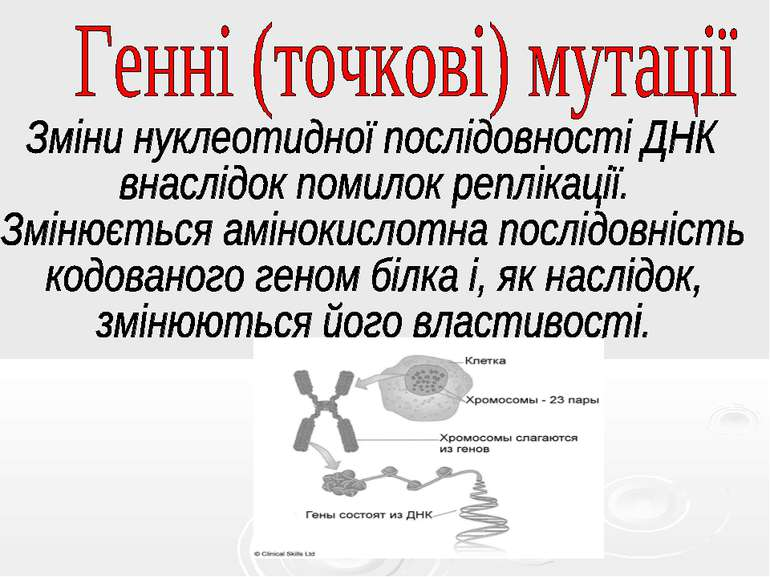 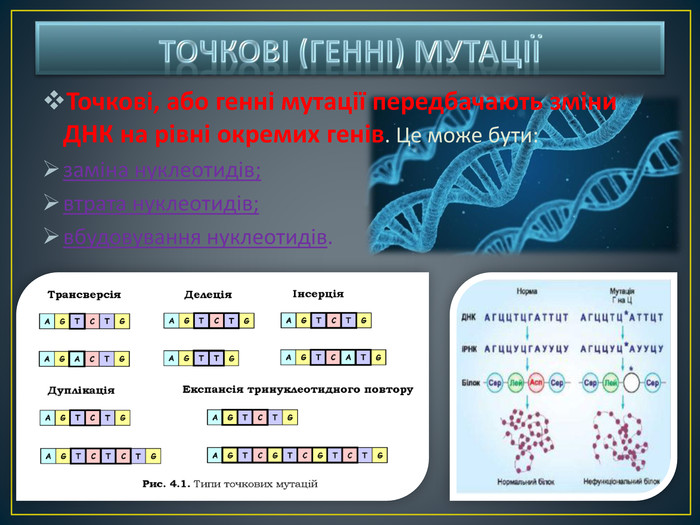 Чинники мутацій
Мутагени – фізичні, хімічні та біологічні чинники, які впливають на живі організми та спричинюють появу мутацій з частотою, яка перевищує рівень спонтанних мутацій. Їх класифікують на:
- фізичні мутагенні чинники: всі види іонізуючого випромінювання, ультрафіолетове проміння, високі та низькі температури; 
-  хімічні мутагенні чинники: природні неорганічні речовини (оксиди азоту,
 нітрати, свинець), не перероблені природні сполуки, солі важких металів,
хімічні сполуки, які не зустрічаються  в природі (пестициди, харчові добавки, полімери, лікарські препарати);
біологічні мутагенні чинники: віруси, бактерії, гормони, антибіотики. 
Комутагени – токсичні речовини, які безпосередньо не спричинюють мутацій, але суттєво змінюють вплив мутагенних чинників фізичної, хімічної та біологічної природи. 
Антимутагени – біологічно активні речовини, введення яких у клітину перешкоджає дії мутагена: сполуки (цистеїн, цистин, цистамін),    S-вмісні сполуки,   фосфорильовані тіоми,  гістамін, серотонін, гліцерин, пропілен-гліколь.
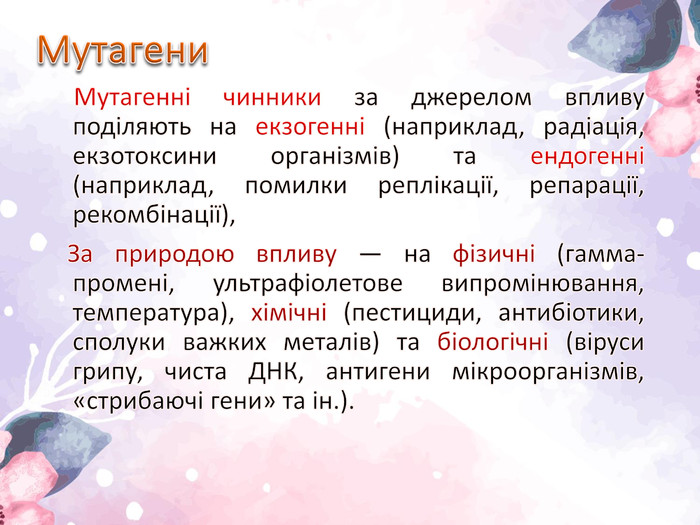 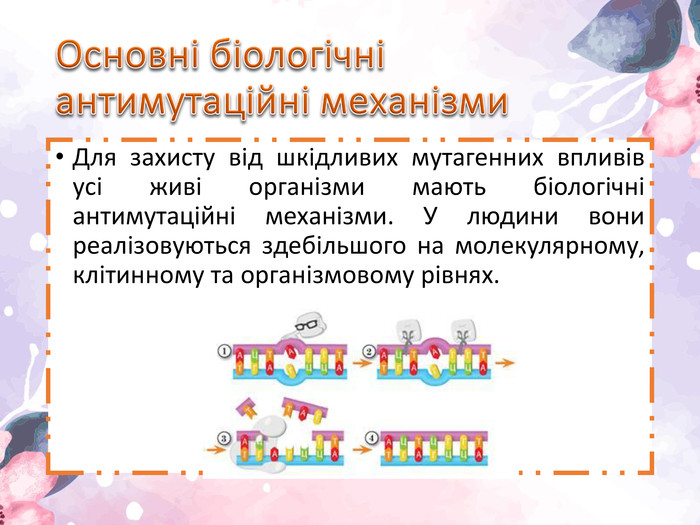 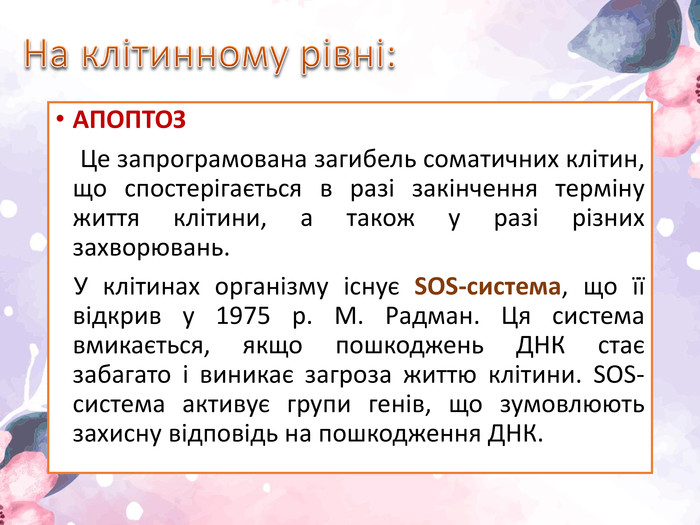 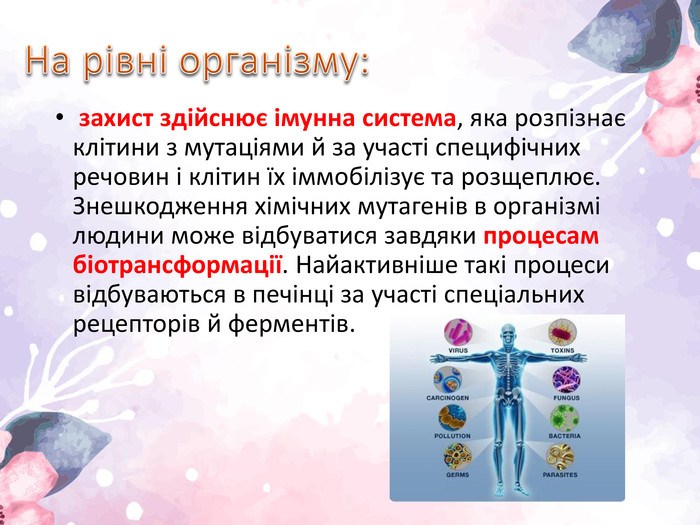 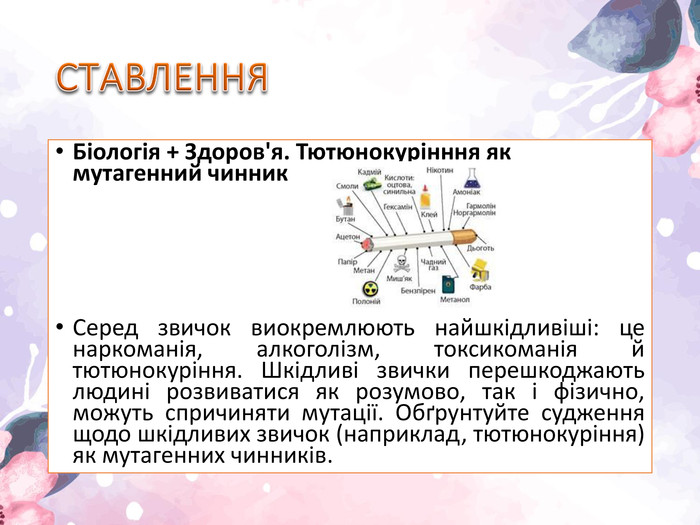 Неспадкова, або модифікаційна мінливість
	Модифікаційна мінливість – це здатність організмів змінювати фенотип під впливом умов навколишнього середовища. 
	Реакції на зміни дії певних чинників довкілля однакові для всіх генотипово подібних організмів називають модифікаціями. Наприклад, у людей, які проживають у високогірних районах за нестачі кисню через деякий час збільшується кількість  еритроцитів у крові.  
	До модифікаційної мінливості відносять фенокопії  – це неспадкові  зміни будь-яких ознак організму під впливом довкілля, що копіюють мутації. На розвиток фенокопій можуть впливати різноманітні чинники середовища – фізичні, кліматичні, хімічні, біологічні. Так, можлива висока ймовірність прояву вад розвитку у плода, якщо вагітна жінка приймала певні лікарські препарати або хворіла  на корову краснуху, токсоплазмоз, трихомоноз. Ці вади нагадують ознаки спадкових хвороб. Наявність фенокопій, які фенотипово  відповідають симптомам хвороби, значно ускладнюють діагностування. Тому медичний працівник  повинен знати про існування фенокопій, щоб під час спілкування  і обстеження хворого  можна було виявити причини, на які сам хворий не звернув належної уваги.
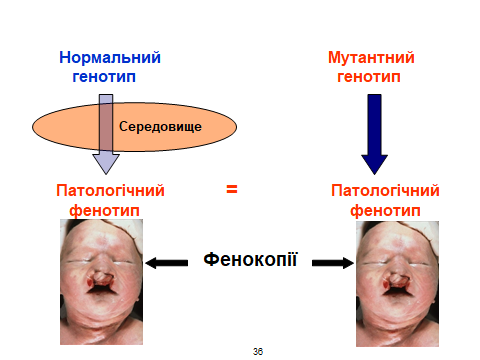 У наш час виокремлюють декілька основних підходів для організації соціального захисту геному людини від шкідливих  впливів: 
створення безвідходних технологій, замкнутих циклів виробництва у промисловості;
перехід від хімічних засобів боротьби в сільському господарстві до нешкідливих біологічних;
створення стійких сортів рослин, що не потребують хімічних засобів захисту; 
тестування на мутагенність фармацевтичних препаратів, пестицидів; 
вилучення або нейтралізація мутагенних чинників у навколишньому середовищі та ін.
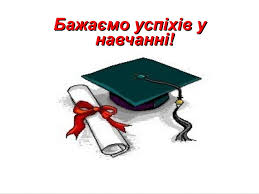